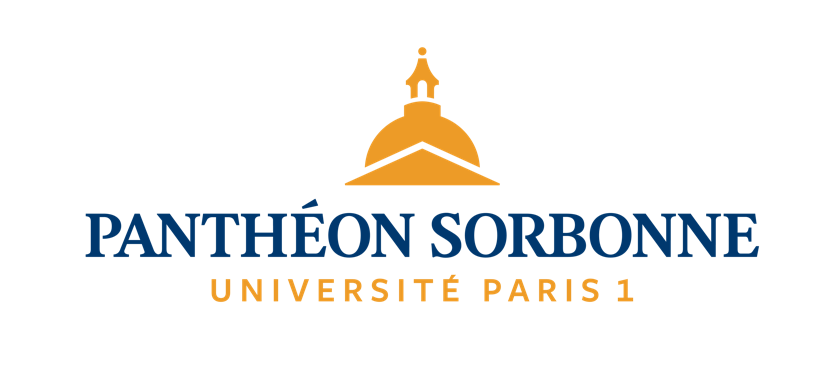 Politics of Development
M1
2024-2025
Florence.brisset-foucault@univ-paris1.fr
General intro
What this class will NOT do
What this class will do:
Think about the causes of « under-development » + the ways in which different diagnosis are made + by whom
How « development » projects are conceptualised, set up and received 
What we will do today:
Review how we will work together this term
A few elements of framing on the politics of development
Guest lecture by Prof. Nadine Machikou, Dschang University
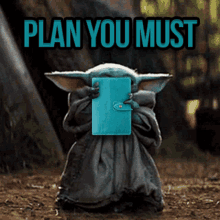 Organisation of the work
THERE IS NO CLASS ON THE 6TH OF FEB AND ON THE 3RD OF APRIL
Your level of mastery of the English language will not be assessed 
But the level of involvement in the work will be part of the evaluation (20% of the mark)
You have to try and I’m here to help…
One mandatory reading per week
One or two pages max essay on the text (please bring it in print, or bring a manuscript). I will collect randomly some of them (30% of the mark). They can be ‘drafty’
Work in groups (2 or 3 people) on a development project
5 pages essay per group at the end of term (50% of the mark)
Case studies for critical essays
The Addis Abeba Master Plan
The Groundnut scheme in Tanganyika/Tanzania
Biometrics and elections in Chad
The Lake Turkana wind farm (Kenya)
The Great Green Wall initiative (Sahel)
The LAPSSET Corridor Program (Kenya-Ethiopia)
The East African Crude Oil Pipeline Project (EACOP)
ID4D
Biometric money: the e-Zwich in Ghana
The fight against sleeping sickness in Cameroun (or elsewhere)
The Grand Ethiopian Renaissance Dam
The imagination of the Sahel
Urban planning in colonial Casablanca
The malaria vaccine
The Mwanamugimu nutrition rehabilitation program (Uganda)
The President’s Emergency Plan for AIDS Relief (PEPFAR) initiative 
Vision City, Kigali (Rwanda)
Plumpy’Nut and the fight against acute malnutrition
The Politics of Development: a Short Intro
« Politics » and « Development »: tentative definitions by the class
« Under-development » not a curse, not natural, not unavoidable: result of patterns and policies of production, allocation and redistribution of resources
Macloughlin, Cheeseman, Hudson, Ali, Xie (2024): « Everything about development is political »
Setting of agendas
Framing of « problems »
No linearity between a « problem » and an « obvious » « solution »
A thick process with many social layers
Involving disagreements
And often contestations
Within socially complex African societies